Outline
Parallel Processing
Pipelining
Arithmetic Pipeline
Instruction Pipeline

Looping
Parallel Processing
Parallel Processing
Parallel processing is a term used to denote a large class of techniques that are used to provide simultaneous data-processing tasks for the purpose of increasing the computational speed of a computer system.
The system may have two or more ALUs to be able to execute two or more instruction at the same time. 
The system may have two or more processors operating concurrently.  
It can be achieved by having multiple functional units that perform same or different operation simultaneously. 
Purpose of parallel processing is to speed up the computer processing capability and increase its throughput.
Throughput: 
The amount of processing that can be accomplished during a given interval of time.





. 
Classification
There are variety of ways in which the parallel processing can be classified
  Internal Organization of Processor 
 Interconnection structure between processors 
 Flow of information through system
. One classification introduced by M. J. Flynn considers the organization of a computer system by the number of instructions and data items that are manipulated simultaneously.
The sequence of instructions read from memory constitutes an instruction stream . 
The operations performed on the data in the processor constitutes a data stream .
Flynn's taxonomy
Data Stream
Multiple
Single
Instruction Stream
SISD
SIMD
Single
MISD
MIMD
Multiple
Single Instruction Single Data & Single Instruction Multiple Data
Single Instruction Single Data (SISD)
SISD represents the organization of a single computer containing a control unit, a processor unit, and a memory unit. 
Instructions are executed sequentially and the system may or may not have internal parallel processing capabilities.
Single Instruction Multiple Data (SIMD)
SIMD represents an organization that includes many processing units under the supervision of a common control unit. 
All processors receive the same instruction from the control unit but operate on different items of data.
Multiple Instruction Single Data & Multiple Instruction Multiple Data
Multiple Instruction Single Data (MISD)
There is no computer at present that can be classified as MISD.
MISD structure is only of theoretical interest since no practical system has been constructed using this organization.
Multiple Instruction Multiple Data (MIMD)
MIMD organization refers to a computer system capable of processing several programs at the same time. 
Most multiprocessor and multicomputer systems can be classified in this category.
Contains multiple processing units.
Execution of multiple instructions on multiple data.
Pipelining
Pipelining
Pipeline is a technique of decomposing a sequential process into sub operations, with each sub process being executed in a special dedicated segment that operates concurrently with all other segments.
The result obtained from the computation in each segment is transferred to the next segment in the pipeline.
The registers provide isolation between each segment.
The technique is efficient for those applications that need to repeat the same task many times with different sets of data.
Pipelining example
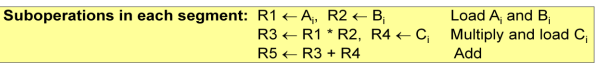 R1
R2
Multiplier
R3
R4
Adder
R5
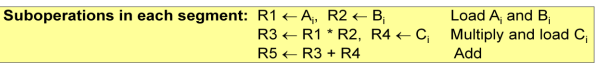 Pipelining
General structure of four segment pipeline
Clock
S1
R1
S2
R2
S3
R3
S4
R4
Input
Space-time Diagram
Segment
1
2
Non Pipelined Architecture
3
4
Segment
Clock cycles
1
2
Pipelined Architecture
3
4
Pipeline Speedup
Consider the case where a k-segment pipeline used to execute n tasks. 
N=6 k=4
Pipelined Machine (k stages, n tasks) 
 The first task t1 requires k clock cycles to complete its operation since there are k segments  The remaining n-1 tasks require n-1 clock cycles 
 The n tasks clock cycles = k+(n-1) (9 in previous example) 
Conventional Machine (Non-Pipelined) 
 Cycles to complete each task in nonpipeline = k 
 For n tasks, n cycles required =n*k
Speedup ratio = nk/(k+n-1)
Determine the number of clock cycles that it takes to process 200 tasks in a six-segment pipeline
Arithmetic Pipeline
Arithmetic Pipeline
Example of Arithmetic Pipeline
Consider the two normalized floating-point numbers:
X = 0.9504 x 103	Y = 0.8200 x 102
Segment-1: The larger exponent is chosen as the exponent of result.
Segment-2: Aligning the mantissa numbers
X = 0.9504 x 103	Y = 0.0820 x 103
Segment-3: Addition of the two mantissas produces the sum
Z = 1.0324 x 103
Segment-4: Normalize the result
Z = 0.10324 x 104
The sub-operations that are performed in the four segments are:
Compare the exponents
Align the mantissas
Add or subtract the mantissas
Normalize the result
A
Mantissas
B
a
Exponents
b
R
R
Difference
Compare exponents by subtraction
Segment 1:
R
Segment 2:
Choose exponent
Align mantissas
R
Add or subtract mantissas
Segment 3:
R
R
Segment 4:
Normalize result
Adjust exponent
R
R
Instruction Pipeline
Section - 5
Instruction Pipeline
An instruction pipeline reads instruction from the memory while previous instructions are being executed in other segments of the pipeline. Thus we can execute multiple instructions simultaneously. 
In the most general case, the computer needs to process each instruction with the following sequence of steps
Fetch the instruction from memory.
Decode the instruction.
Calculate the effective address.
Fetch the operands from memory.
Execute the instruction.
Store the result in the proper place.
Different segments may take different times to operate on the incoming information.
The design of an instruction pipeline will be most efficient if the instruction cycle is divided into segments of equal duration.
Instruction Pipeline
Assume that the decoding of the instruction can be combined with the calculation of the effective address into one segment.
Assume further that most of the instructions place the result into a processor registers so that the instruction execution and storing of the result can be combined into one segment.
This reduces the instruction pipeline into four segments.
FI:    Fetch an instruction from memory
DA:  Decode the instruction and calculate the effective address of the operand
FO:  Fetch the operand
EX:  Execute the operation
Four segment CPU pipeline
Fetch instruction from memory
Segment1:
Decode instruction & calculate effective address
Segment2:
yes
Branch?
no
Fetch operand from memory
Segment3:
Execute instruction
Segment4:
yes
no
Interrupt handling
Interrupt?
Update PC
Empty pipe
Space-time Diagram
Step:
Instruction 1
2
3
4
5
6
7
Space-time Diagram
Step:
Instruction 1
2
(Branch)
3
4
5
6
7
Pipeline Conflict
Pipeline Conflict
There are three major difficulties that cause the instruction pipeline conflicts.
Resource conflicts caused by access to memory by two segments at the same time. Most of these conflicts can be resolved by using separate instruction and data memories.
Data dependency conflicts arise when an instruction depends on the result of a previous instruction, but this result is not yet available.
Branch difficulties arise from branch and other instructions that change the value of PC.
Handling Branch Instructions
The branch instruction breaks the normal sequence of the instruction stream, causing difficulties in the operation of the instruction pipeline.
RISC Pipeline
Section - 6
RISC Pipeline (Three segment instruction pipeline)
Because of the fixed-length instruction format, the decoding of the operation can occur at the same time as the register selection.
Since all the operands are in registers, there is no need for calculating an effective address or fetching of operands from memory.
RISC has main two facilities:
Single-cycle instruction execution
Compiler support
Mainly three types of instructions in RISC:
Data manipulation instructions
Data transfer instructions
Program control instructions
The instruction cycle can be divided into three sub-operations and implemented in three segments:
I : Instruction fetch
A : ALU operation
E : Execute instruction
Delayed Load
Clock cycles:
Load R1
Load R2
Pipeline timing with data conflict
Add R1+R2
Store R3
Clock cycles:
Load R1
Load R2
Pipeline timing with delayed load
No-operation
Add R1+R2
Store R3
Delayed Branch
Clock cycle:
Load R1
Increment R2
Add R3+R4
Subtract R6-R5
Branch to X
No operation
No operation
Instruction in X
Using no-operation instructions
Delayed Branch
Clock cycle:
Load R1
Increment R2
Branch to X
Add R3+R4
Subtract R6-R5
Instruction in X
Rearranging the instructions
Vector Processing
Section - 7
Vector Processing
In many science and engineering applications, the problems can be formulated in terms of vectors and matrices that lend themselves to vector processing.
Applications of Vector processing
Long-range weather forecasting
Petroleum explorations
Seismic data analysis
Medical diagnosis
Aerodynamics and space flight simulations
Artificial intelligence and expert systems
Mapping the human genome
Image processing
Matrix Multiplication
Matrix multiplication is one of the most computational intensive operations performed in computers with vector processors.
Vector Processing
Source A
Source B
Multiplier Pipeline
Adder Pipeline
Memory Interleaving
Address bus
AR
AR
AR
AR
Memory array
Memory array
Memory array
Memory array
DR
DR
DR
DR
Data bus
Array Processors
Section - 8
Array Processors
An array processor is a processor that performs computations on large arrays of data.
Two different types of processors
Attached array processor: It is an auxiliary processor attached to a general-purpose computer.
SIMD array processor: It is a processor that has a single-instruction multiple-data organization.
Attached array processor:
General-purpose computer
Input-output interface
Attached array processor
High-speed memory to memory bus
Main memory
Local memory
SIMD Array Processor
M1
PE1
Master control unit
M2
PE2
M3
PE3
Main memory
Mn
PEn
Questions asked in GTU exam
Section - 9
Questions asked in GTU exam
Discuss four-segment instruction pipeline with diagram(s).
Explain Flynn's taxonomy for classifying parallel processors. Explain each class.
Draw space-time diagram for 4-segment pipeline with 8 tasks.
What  is  speedup?  Derive  the  equation  of  speedup  for  k-segment pipeline processing for task.
Write note on memory interleaving
Compare SIMD and MIMD.
Explain pipeline processing conflict.
Explain vector operation.
Explain parallel processing.
Questions
Explain pipelining. How does it enhance the CPU performance?
Explain Vector Processing.
Describe SIMD array processor.
Explain Delay load.
Explain term: Pipeline Conflict.
State any two solutions for handling branch difficulties.
What do you mean by speed-up in context of pipelining?
Data dependency